İbotenik asit ve Müsimol içeren Mantarlar
Amanita muscaria
Amanita pantherina  ile benzer kimyasal içeriğe sahiptir ancak; daha etkili ve tehlikelidir.
2
Amanita muscaria
Üzerine konan sinekleri öldürdüğü için Sinek mantarı ("Fly agaric") olarak ta bilinir (Gelin mantarı).
İçeriğinde bulunan ibotenik asit ve müsimol izoksazol alkaloitlerinden.
3
Amanita muscaria
Lewis Caroll'un «Alice Harikalar Diyarında» isimli kitabının kahramanı Alice'nin bir mantarı yedikten sonra yaşadıkları, bu mantarın Amanita muscaria olduğunu ima etmektedir.
4
Amanita muscaria
Bir rivayete göre, şirinlerin yaratıcısı Peyo bir gün ormanda gezerken bu mantardan yer ve mantarın etkisiyle sevimli, küçük, mavi yaratıklar görür. Şirinleri de burdan etkilenerek oluşturur…
5
Çocuk kitaplarında kırmızı ve benekli olarak resmedilen mantarlar da bu mantar türündendir  Masal Mantarı
Şirinlerin içerisinde yaşayıp bütün gün lay lay lom gezdiği, alice’in yiyip harikalar diyarına gittiği, süper mario’nun yiyip büyüdüğü zehirli mantar türü…
6
Mario'nun mantarının bu mantar türünden esinlendiği bilinmektedir.
7
Amanita muscaria
Glutamik asit ve GABA benzeri yapı
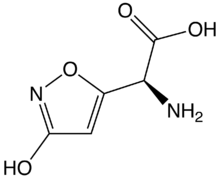 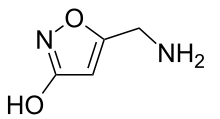 İbotenik asit                       Musimol
Vücuda alındıktan sonra musimola metabolize olur –dekarboksilasyon- ve etki görülür.
8
Amanita muscaria
Farmakolojik etkiler vücuda alındıktan 30 dk-1 saat içinde görülmeye başlar.
3 saat içinde pik yapar; ancak bazı etkileri birkaç gün görülebilir.
12-24 saat içinde normale dönülür.

Aynı dozda bireylerde farklı etkiler görülebilir.
9
Amanita muscaria
İlk olarak eksitasyon görülür; takiben kas seyirmesi, nabızda düşüş, bozulmuş solunum, artmış dozla deliryum ve koma da oluşabilir; ancak nadiren ölümcüldür.  
Ciddi zehirlenmelerde anti-kolinerjik sendrom oluşabilir.
Görsel ve işitsel halüsinasyonlar görülür. Uyku hali oluşturur.
10
Peyote – Lophophora williamsii
Aztek kaynaklı Peyote kaktüsü adlı bitki.

Bu küçük, gövdesiz kaktüs, Meksika Platoları' nda ve Amerika Birleşik Devletleri'nin güney-batısındaki kurak yerlerde (Texas) kayalık bayırlarında yabani olarak yetişir. Genellikle gruplar halinde bulunurlar.
Bu kaktüsün yumruları Güney Amerika yerlileri tarafından tıbbi ve törensel amaçlarla kullanılışı çok uzun yıllara dayanır.
11
Peyote – Lophophora williamsii
İçerik: MESKALİN; bunun dışında bu kaktüsten 50’den fazla alkaloit izole edilmiş.
Doz: 
Saf meskalin  200-400 mg
Kurutulmuş kaktüs parçaları: 10-20 g
Alındıktan sonra etkileri 10-12 saat sürebiliyor.
12
Etkisi LSD'ye benzer fakat daha azdır. 5 mg/kg meskalin şiddetli ışık ve renkle ilgili halusinasyonlara neden olur; sinestezi gözlenir.

Sinestezi denilen algılama bozukluğunda ise kişilerin sesleri görebildiği, renkleri hissedebildiği ve şekillerin tadını alabildiği belirtilir. Sinestezi sorunu olanlar, sayıların ve harflerin renkli olduğu, müzik notalarının özel kokusu olduğu büyülü bir dünyada yaşarlar. Bunlar gerçeği, farklı duygusal algılamaları karıştırarak görürler. Onlar için E harfi, örneğin, yeşildir. R’nin tiz bir sesi vardır, 5 sayısı sarı renktir ve Sol notası çikolata tadındadır.
13
Gayrı meşru pazarlarda kristal toz halinde kapsüllerde veya sıvı olarak küçük ampuller halinde bulunur. Genellikle ağız yoluyla alınır. İsteğe bağlı olarak enjeksiyonla da alınabilir.  Sıçanlarda öldürücü doz deri altına tatbik yoluyla 370 mg/kg' dır.
14
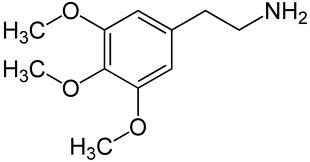 Meskalin
15
STP (Dimetoksimetamfetamin) 2,5-dimethoxy-4-methylamphetamine(DOM)
Kimyasal olarak Mescaline ve amfetaminlerle bağlantılıdır. Etkisi LSD'ye çok benzer ve LSD'den daha uzun sürelidir (hatta bu süre 72 saate kadar bile uzayabilir).
16
Hint Keneviri (Cannabis sativa L.)Esrar (marihuana)
Esrar, Hint keneviri bitkisinin dişi türlerinin tepesindeki çiçekli kısım ile filiz halindeki yapraklarının kurutulup bastırılması suretiyle hazırlanan ve aktif maddesini bu kısımlardan salgılanan reçine içindeki kannabinoidlerin oluşturduğu bir bitki türüdür.
17
Kannabinoidlerin içinde esrarda en fazla bulunan ve esrarın farmakolojik etkilerinden sorumlu olan ana etkin madde tetra hidrokannabinol (THC) dir. Kannabinoidlerin içinde bulunduğu reçine, erkek ve dişi bitkilerin bütün bölümlerinde bulunur. 
En çok dişi bitkinin çiçekli dal uçlarından salgılanan reçinenin doğrudan toplanmasıyla elde edilen ürün reçinece zengindir ve %10-15 THC ihtiva eder.
18
Esrarın en etkili ve tehlikeli biçimi olan sıvı esrarda ise THC oranı % 60' ı bulur. Esrar ve onun ana etkin maddesi olan THC belirli psikotrop etkilere sahiptir. Kemiricilerde öldürücü doz ağız yoluyla 700 - 1400 mg/kg, deri altına 400 mg/kg, damara enjeksiyon yoluyla ise 20 - 40 mg/kg olarak tespit edilmiştir.
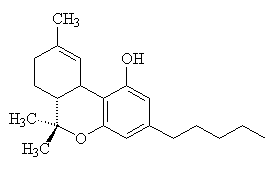 19
Ham esrar kendine has kokusu olan yeşil renkli bir tozdur. Genellikle iyice yumuşayıncaya kadar yoğrulduktan sonra levha ya da çubuk biçimine getirilir ve daha çok tütüne karıştırılarak sigara gibi içilir. Ayrıca çiğnenerek, bal, yağ gibi çeşitli yiyecek ve içeceklere karıştırılarak ya da buruna çekilerek kullanılır. Batıda Marihuana adıyla bilinen toz esrarın sigara ve pipo tütününe karıştırılarak kullanılması yaygındır. 

Esrar bağımlılığının özellikleri şunlardır.
 1. Değişik derecede psişik bağımlılık gelişir,
 2. Fiziksel bağımlılık yapma derecesi önemsiz derecededir,
 3. Tolerans gelişmesi önemsiz derecede olur.
20
Kenevirin ana vatanı Orta Asya'dır. Mutedil iklimlerde de yetiştirilir. Yeryüzünde ip yapmakta kullanılan ilk bitkidir. MÖ. 3000 yıllarında Çinliler kumaş yapmakta kullanmışlardır.
21